2023 EESC W3400
Lec 03: Runge Kutta method illustrated by falling objects

Computational Earth Science

Bill Menke, Instructor
Emily Glazer, Teaching Assistant

TR 2:40 – 3:55
Dynamics

study of forces and their effects on motion
Dynamics

Method of studying phenomena that change with time
100
height, z
gravity
0
time t=0
100
height, z
gravity
0
time t=0
100
z(t) = ?
height, z
gravity
0
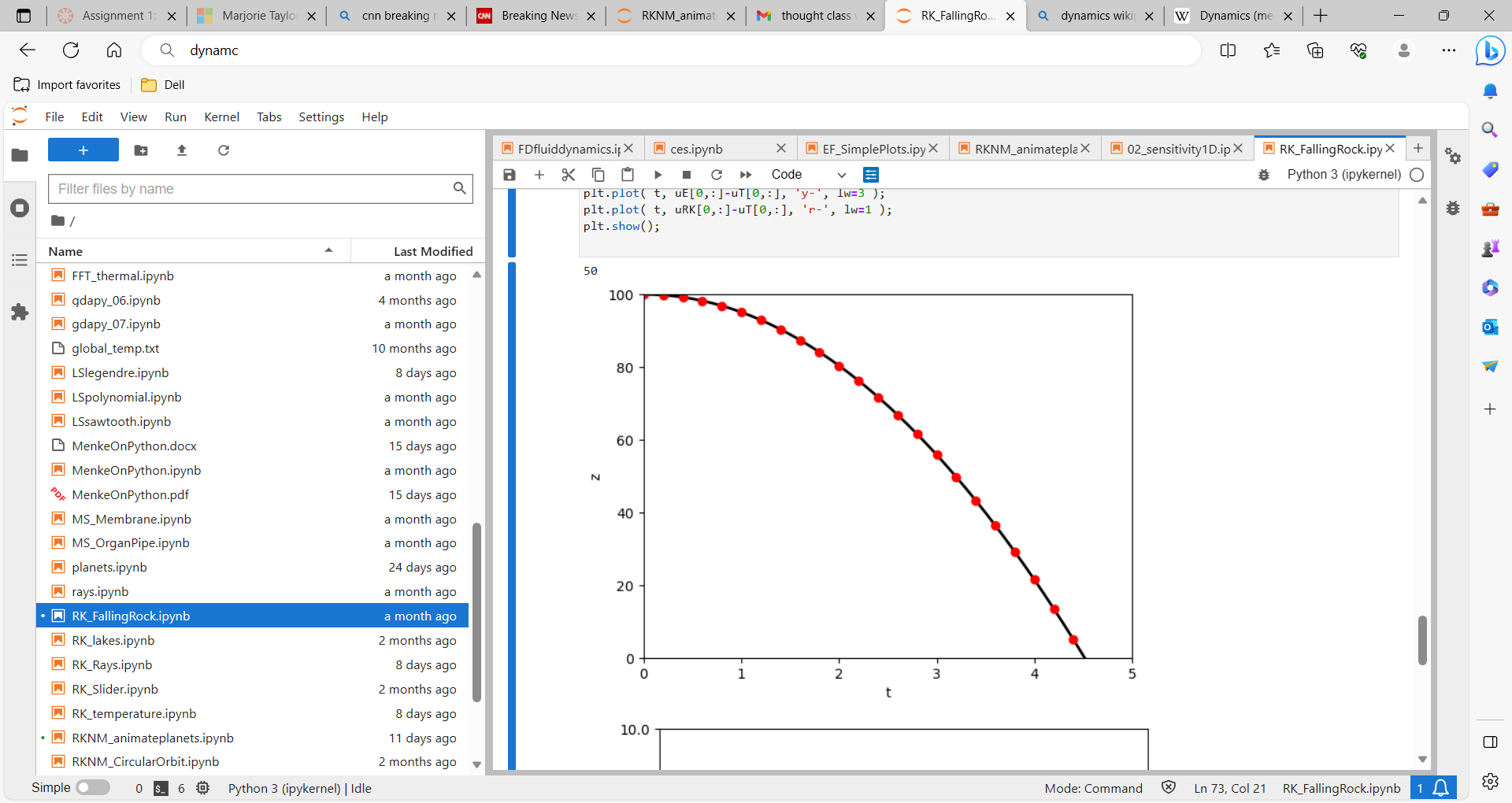 reorganization of the equation
reorganization of the equation
Euler’s Method
Euler’s Method
…
One big step vs two half-steps
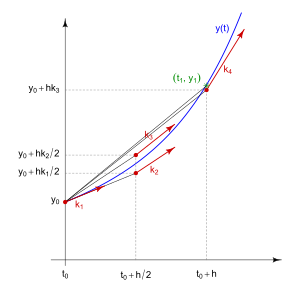 Runge Kutta Method

combine info for several
different step sizes to
reduce error
# equation for rock position z
# u = [z, v]
# d/dt z   = v
# d/dt v   = -g

N=100;
t0=0.0;
tmax=5.0;
t = np.linspace(t0,tmax,N);

def myfun( t, u ):
    f = np.zeros((2,));
    f[0] = u[1];
    f[1] = -g;
    return f;

# initial conditions
u0 = np.zeros((2,));
u0[0] = z0;
u0[1] = 0.0;
# Python built in
sol=solve_ivp(myfun, [t0, tmax], u0, method = 'DOP853', t_eval=t);

fig1 = plt.figure(1);
ax2 = plt.subplot(1,1,1);
plt.axis( [0, tmax, 0.0, z0 ] );
plt.plot( sol.t, sol.y[0], 'k-', lw=2);
plt.xlabel('t');
plt.ylabel('z');
plt.show();
vector of times
sol.t
sol.y[0]
sol.y[1]
vector of positions
vector of velocities
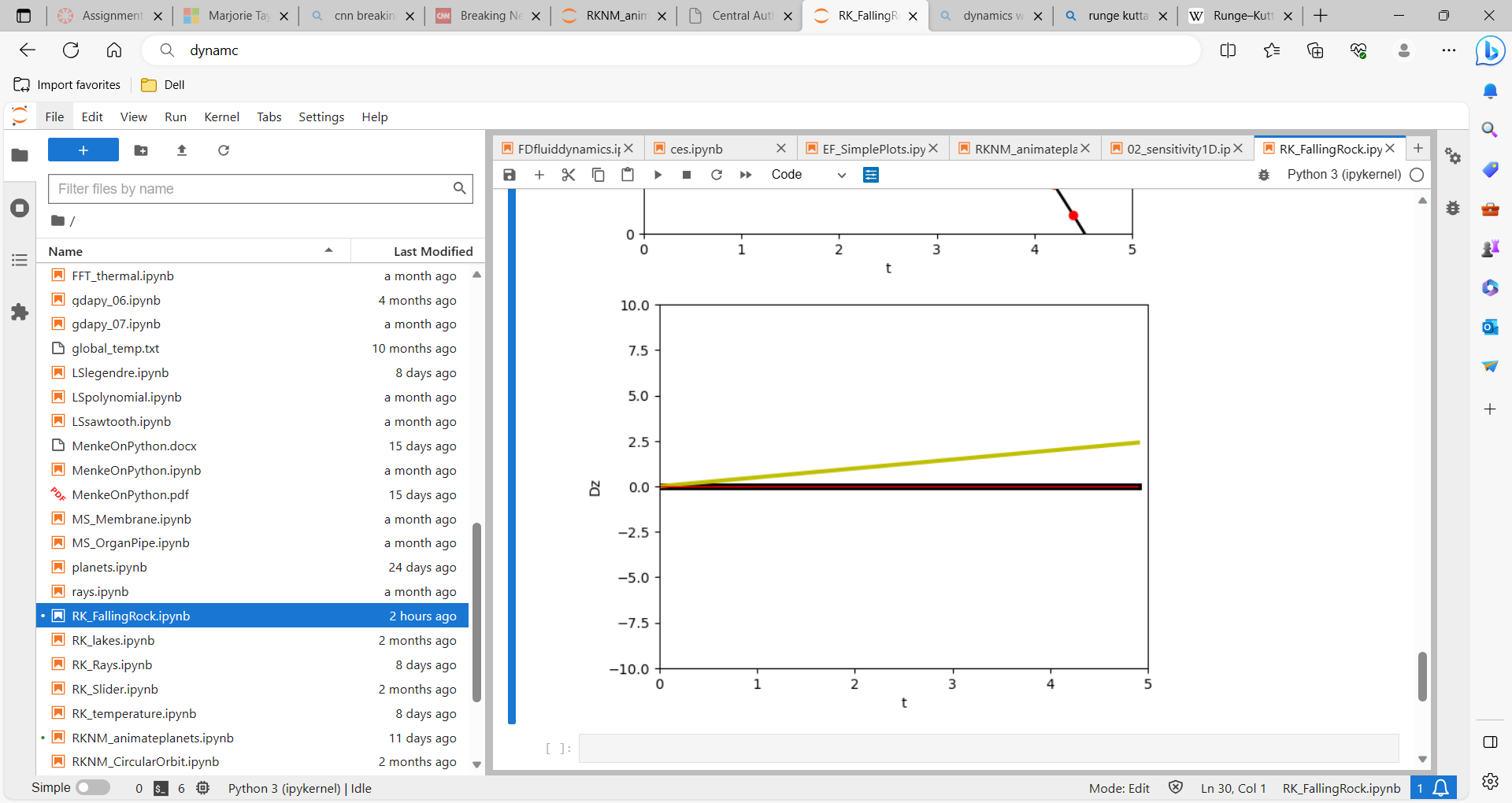 Euler
analytic, Runge Kutta
slider
frictional force
xxxx
force of gravity
gravity
slider
frictional force
xxxx
force of gravity
gravity
coefficient of friction
friction increases with velocity
def ground(x):
    A = 1.0;
    L = 10.0;
    kx = 2*pi/L;
    h = A*cos(kx*x);  # +h is up
    dhdx = -A*kx*sin(kx*x);
    theta = atan(dhdx);
    return h, (180.0/pi)*theta;
# newton's law
# u = [x, vx]

# d/dt [x]   =   [vx]         = fun(x,y,vx)          
#      [vx]  =   -g sin(theta) – c vx cos(theta)

def myfun( t, u ):
    h, theta = ground(u[0]);
    f = np.zeros((2,));
    f[0] = u[1];
    f[1] = -g*sin((pi/180)*theta)-c*u[1]*cos((pi/180)*theta);
    return f;

# initial conditions
u0 = np.zeros((2,));
u0[0] = 0.0;
u0[1] = 7.0;
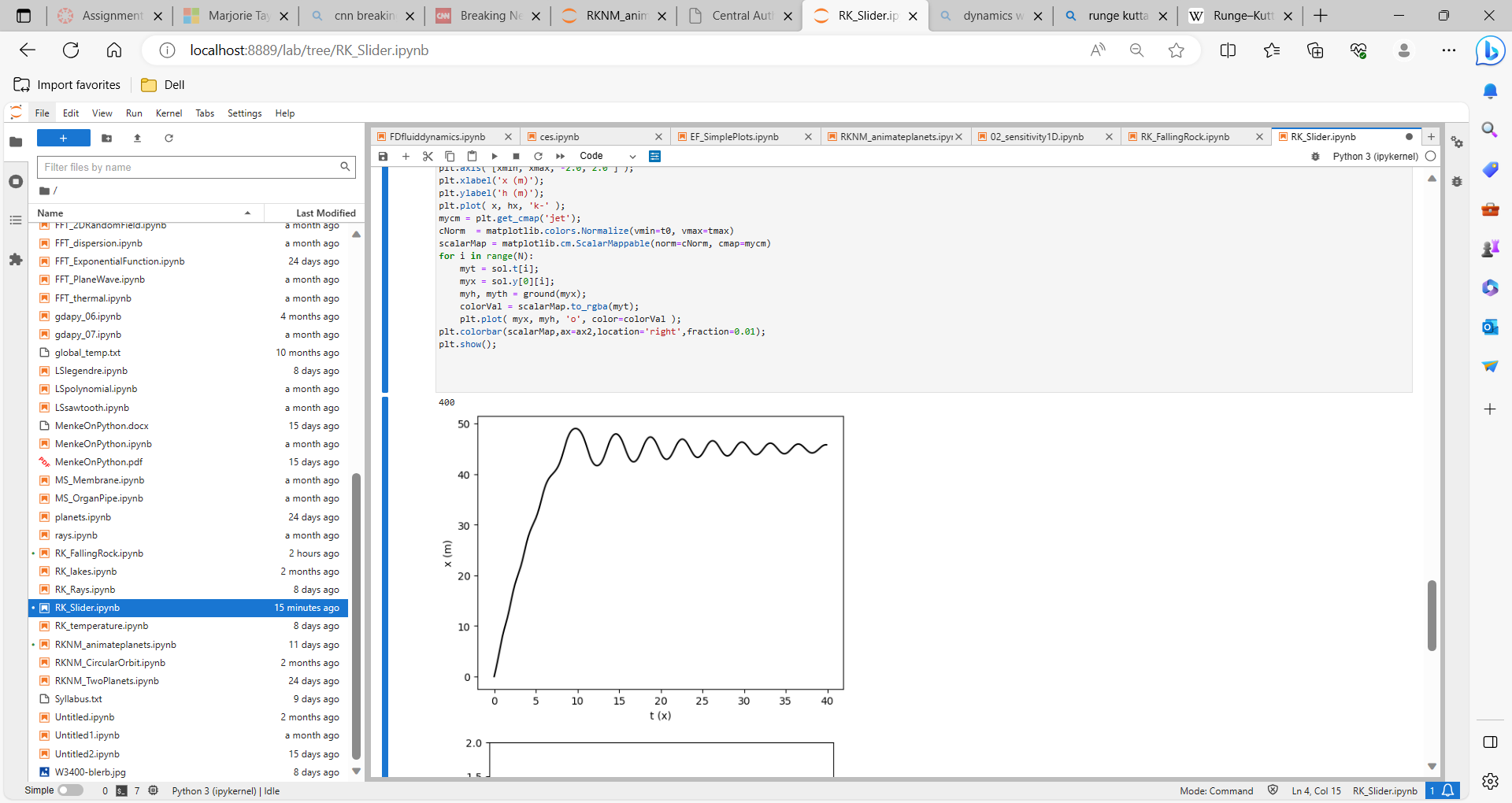 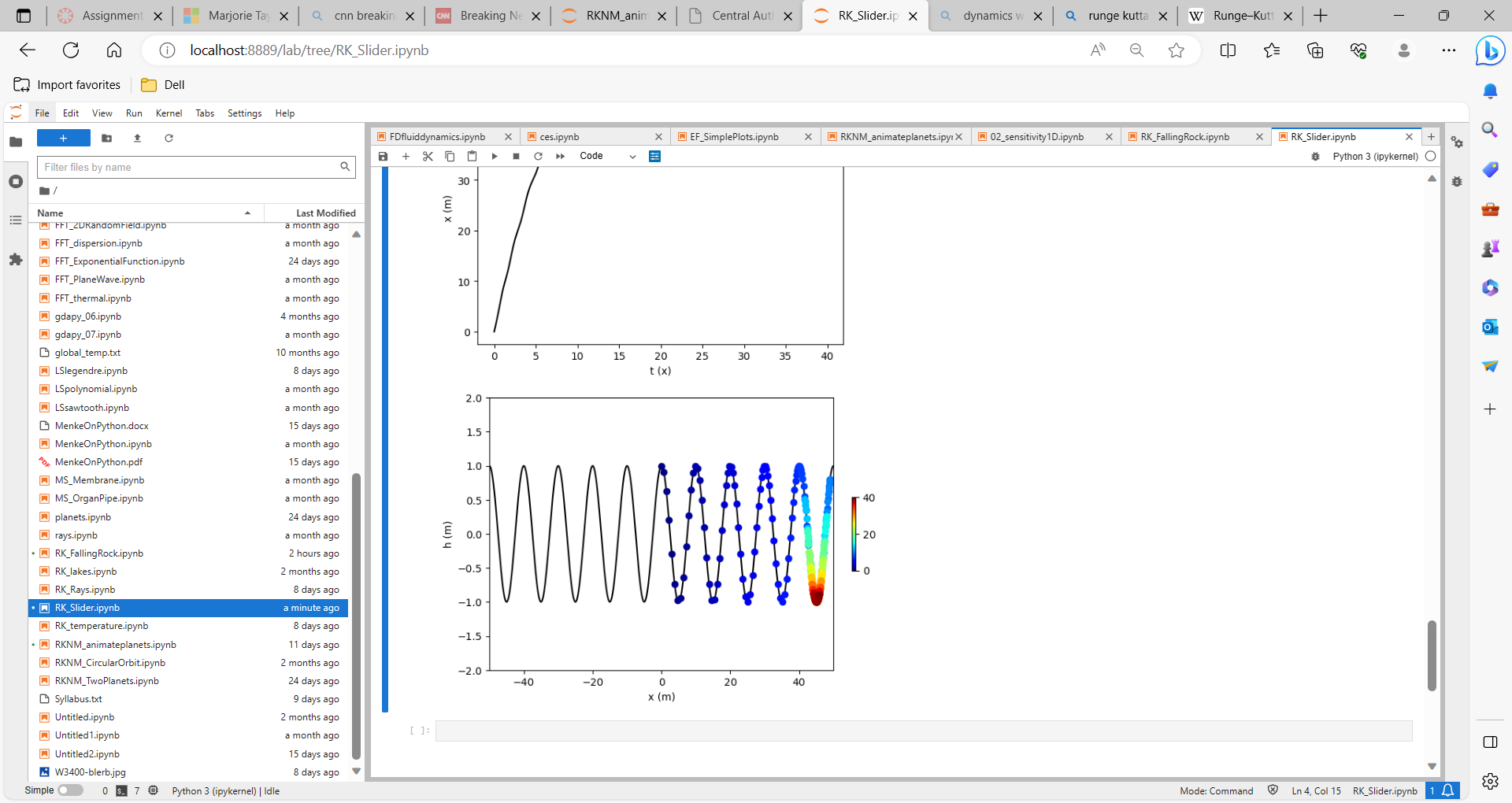 group 1
how much difference does this change make?
group 2
group 3
the slider always wins up in a trough
group 4
the slider always wins up in a trough